TRABAJAMOS 
LA ATENCIÓN VISUAL
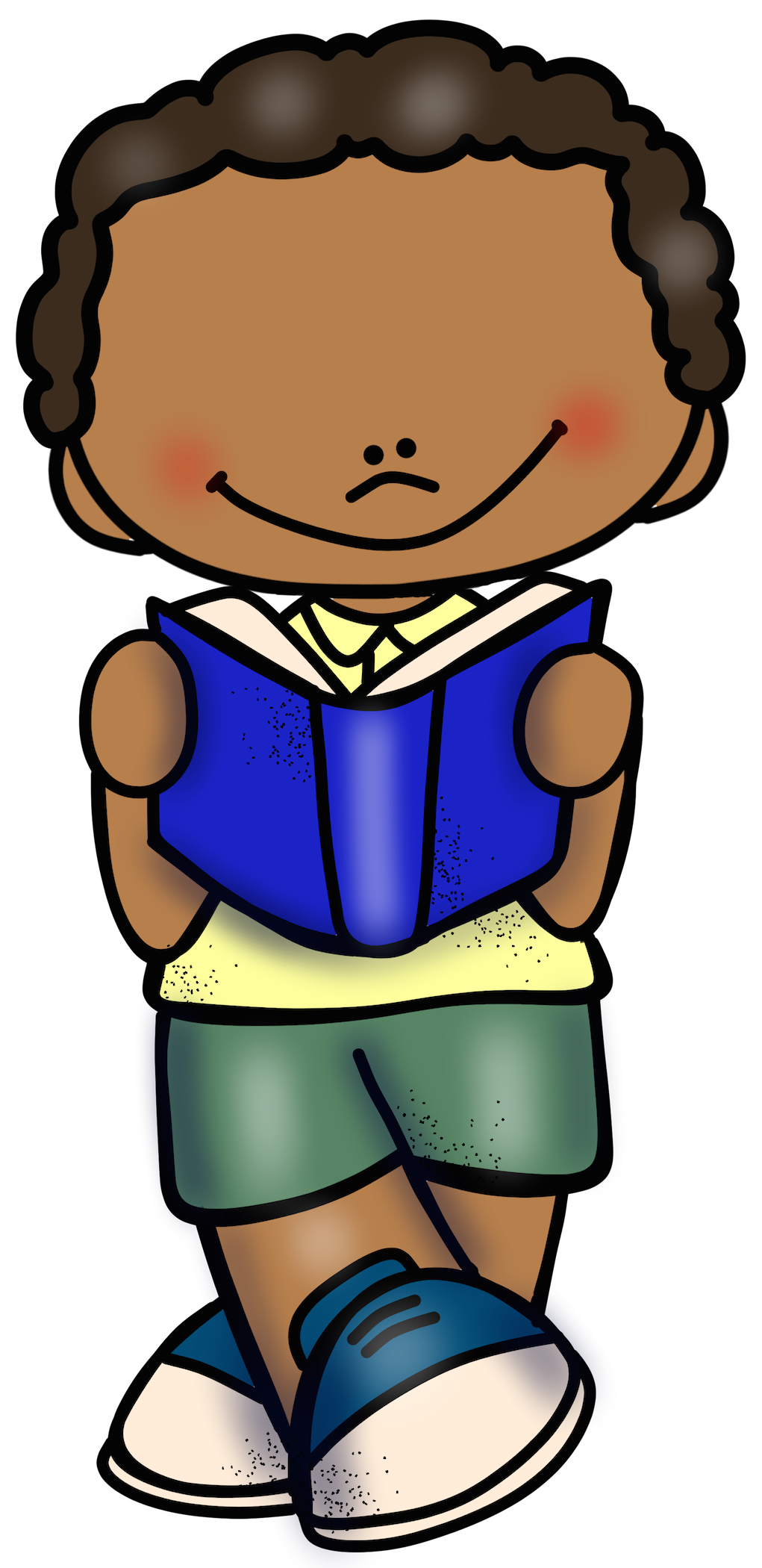 ¿Qué imagen está repetida en el conjunto?
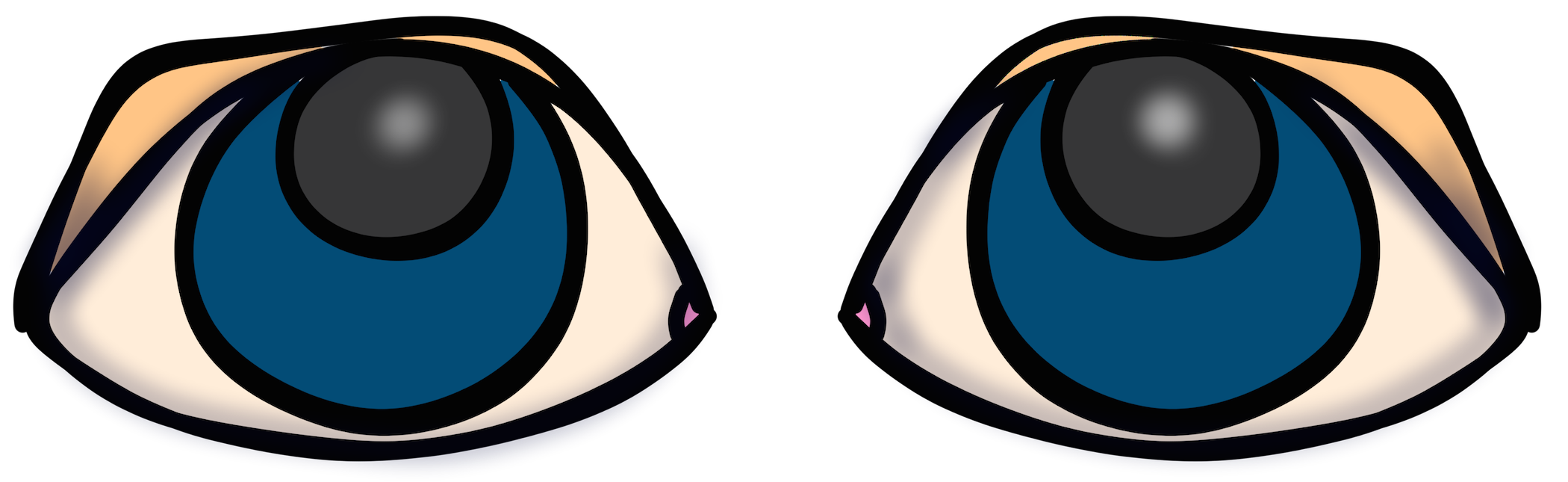 María Olivares para Orientación Andújar
Instrucciones:

Cada tabla contiene todos una serie de imagen de frutas.
Debes encontrar cuál de las imágenes está repetida.
Hazlo lo más rápido que puedas..
Observa el recuadro y rodea con un círculo las frutas repetidas en el  conjunto
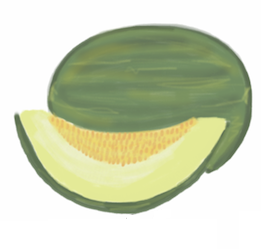 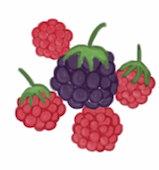 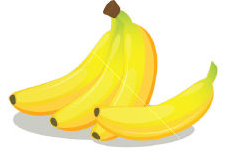 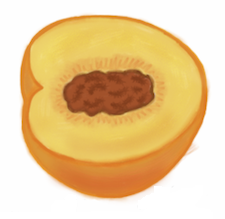 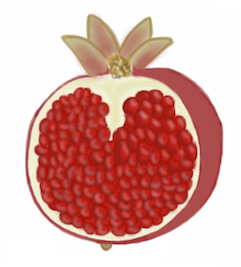 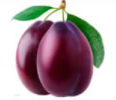 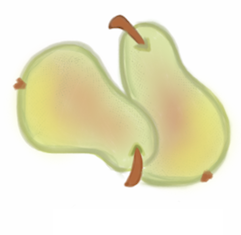 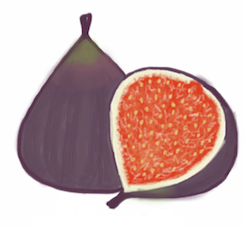 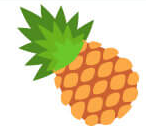 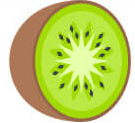 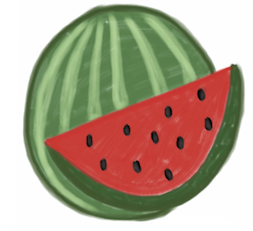 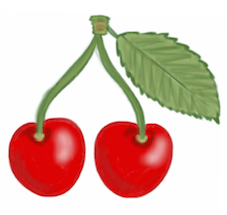 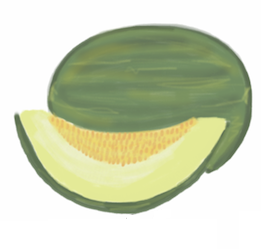 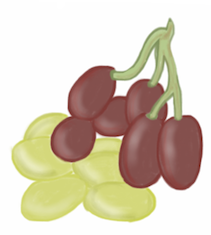 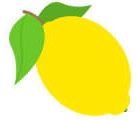 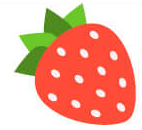 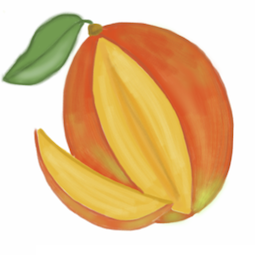 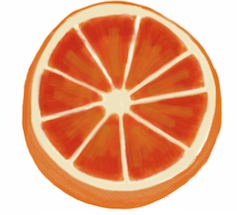 Observa el recuadro y rodea con un círculo las frutas repetidas en el  conjunto
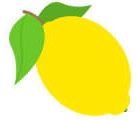 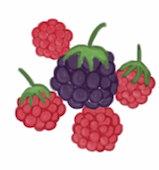 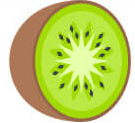 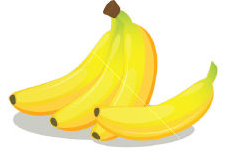 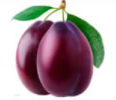 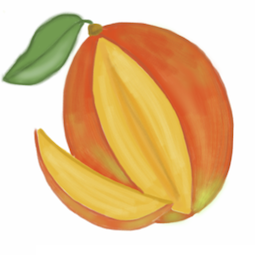 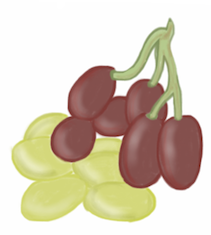 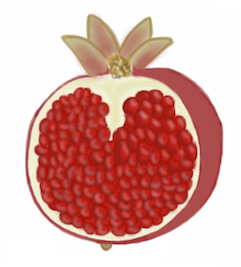 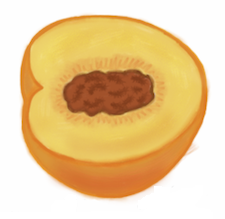 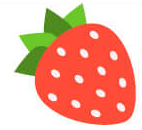 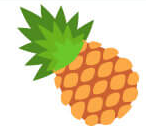 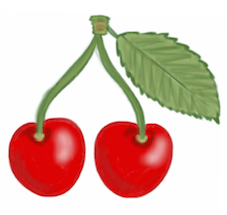 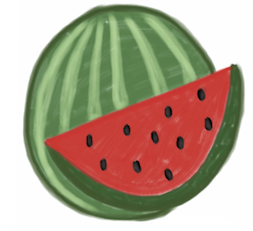 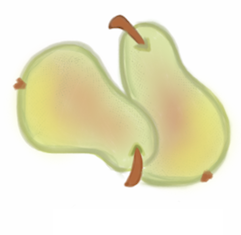 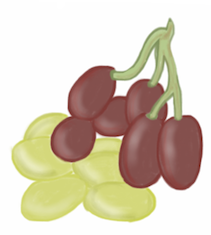 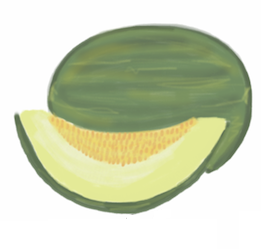 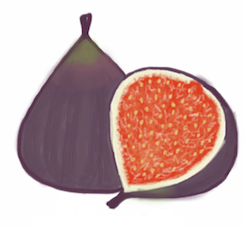 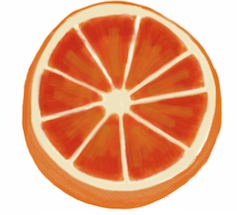 Observa el recuadro y rodea con un círculo las frutas repetidas en el  conjunto
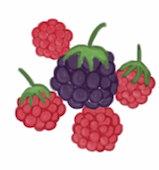 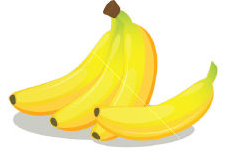 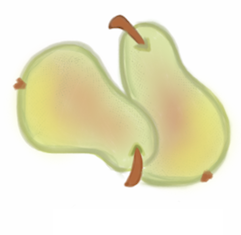 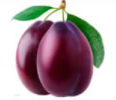 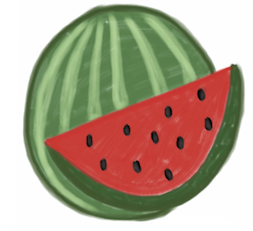 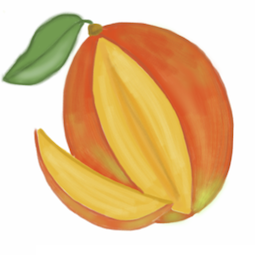 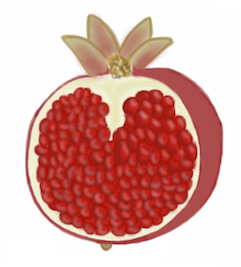 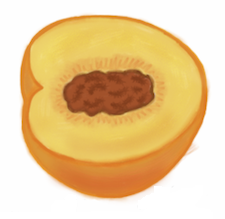 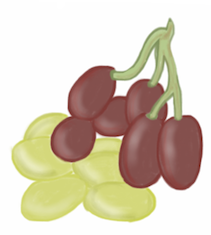 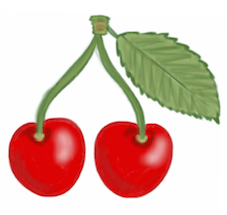 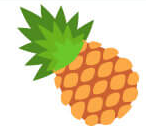 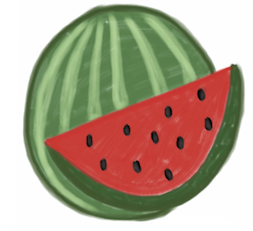 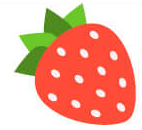 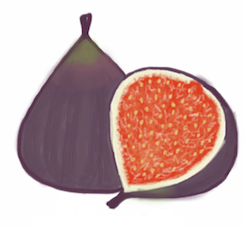 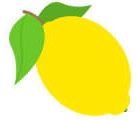 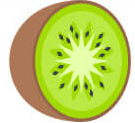 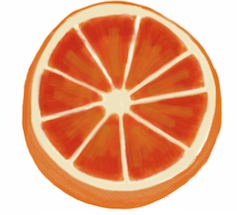 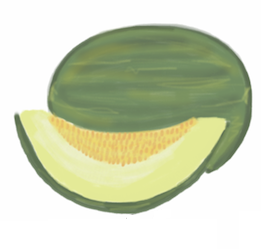 Observa el recuadro y rodea con un círculo las frutas repetidas en el  conjunto
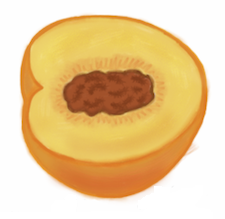 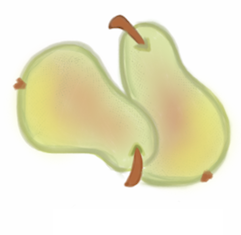 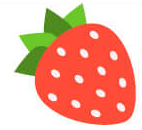 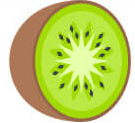 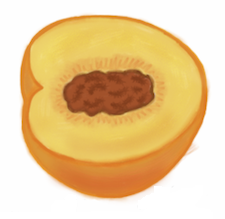 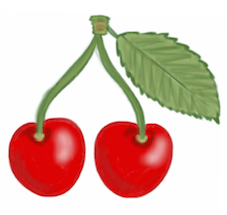 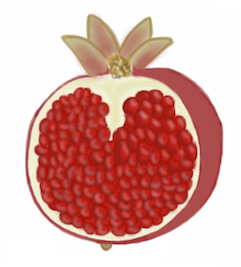 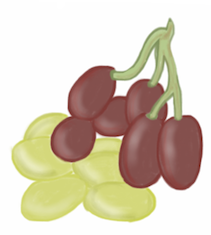 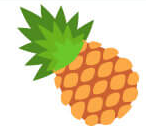 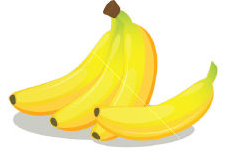 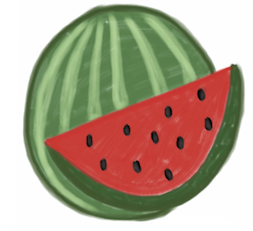 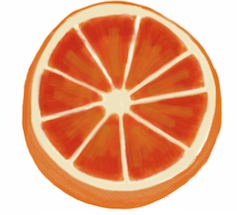 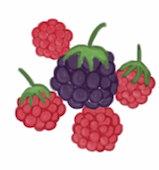 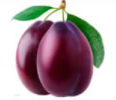 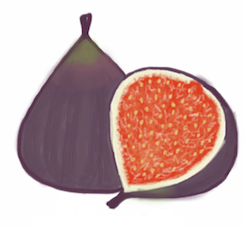 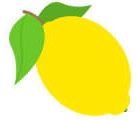 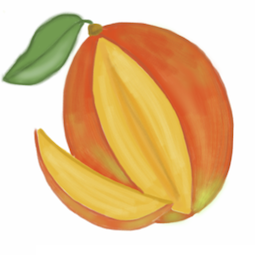 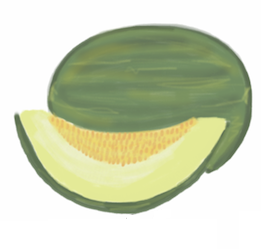 Observa el recuadro y rodea con un círculo las frutas repetidas en el  conjunto
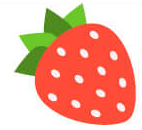 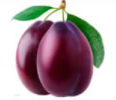 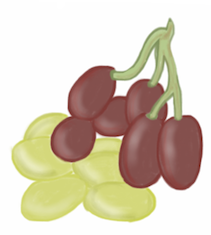 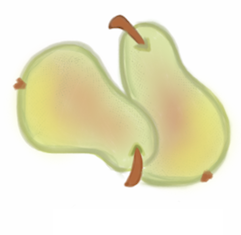 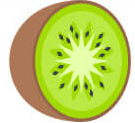 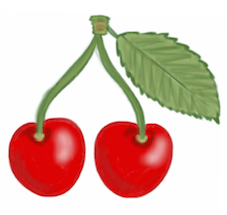 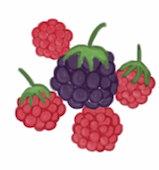 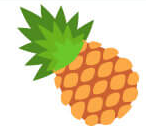 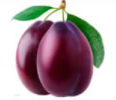 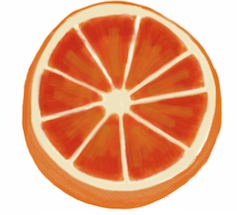 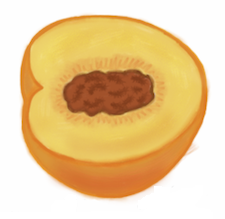 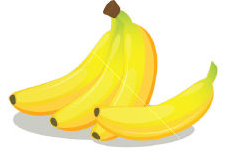 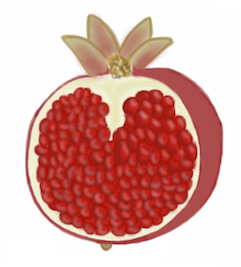 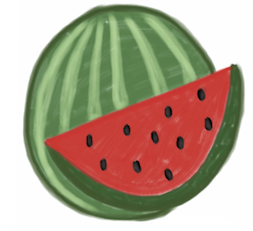 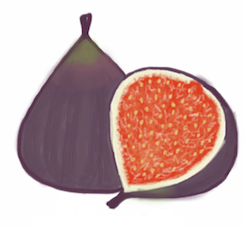 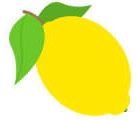 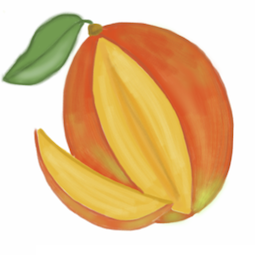 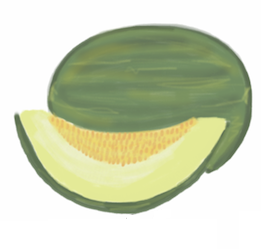 Observa el recuadro y rodea con un círculo las frutas repetidas en el  conjunto
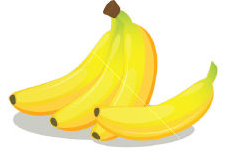 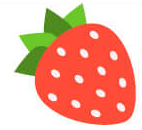 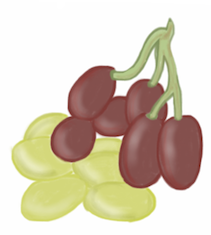 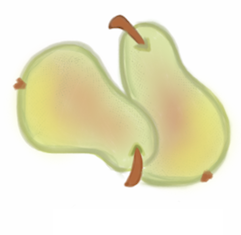 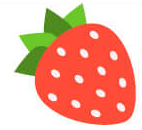 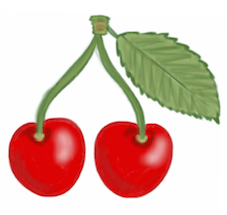 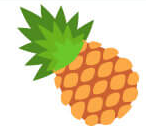 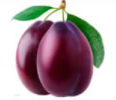 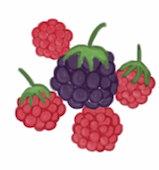 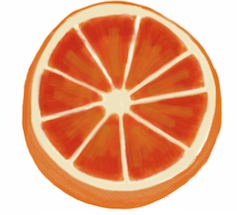 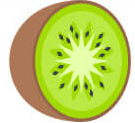 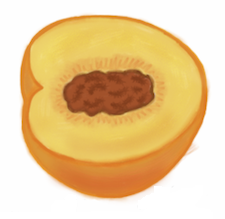 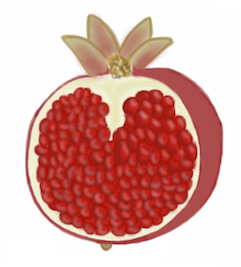 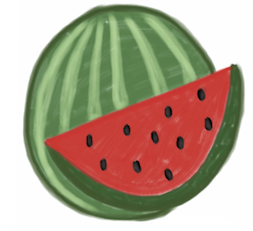 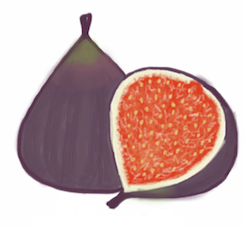 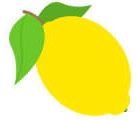 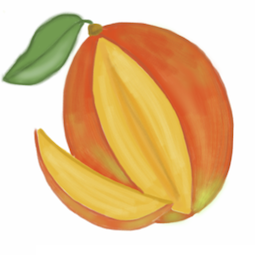 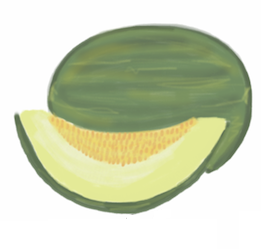 Observa el recuadro y rodea con un círculo las frutas repetidas en el  conjunto
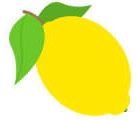 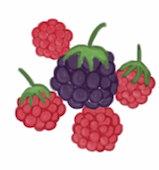 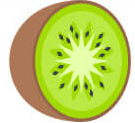 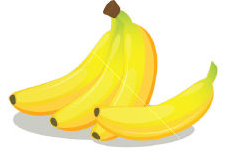 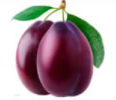 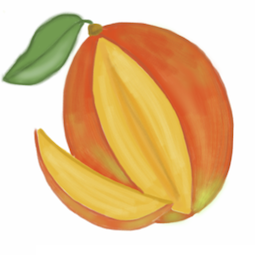 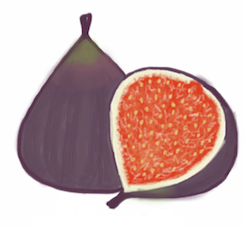 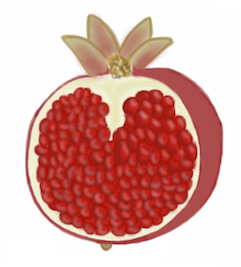 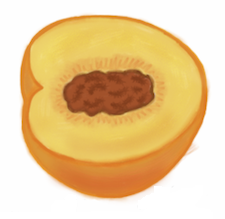 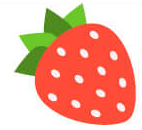 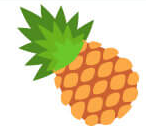 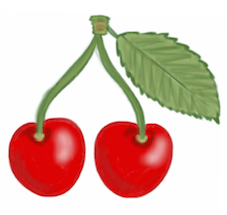 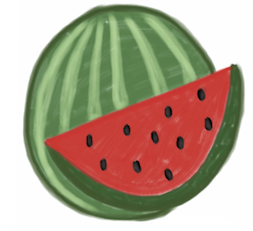 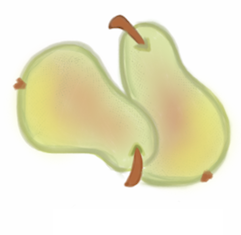 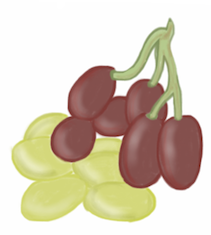 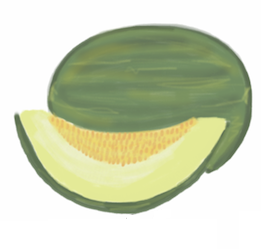 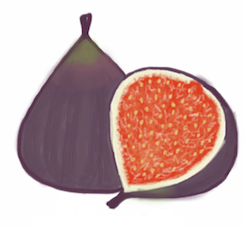 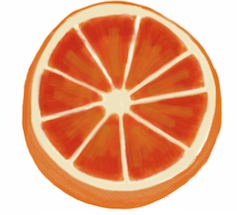 Observa el recuadro y rodea con un círculo las frutas repetidas en el  conjunto
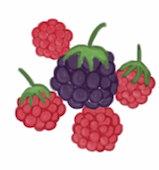 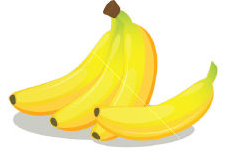 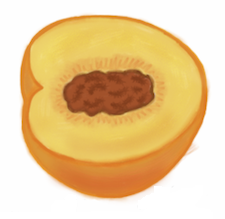 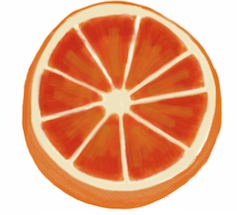 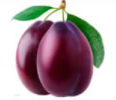 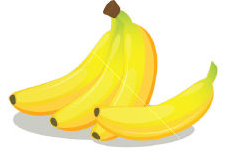 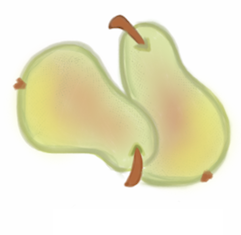 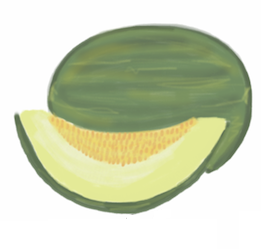 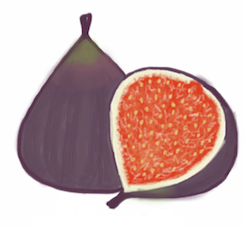 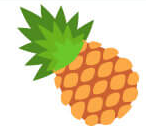 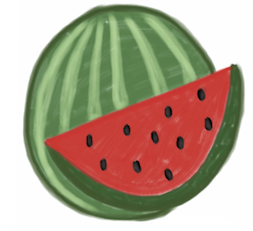 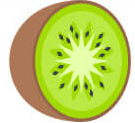 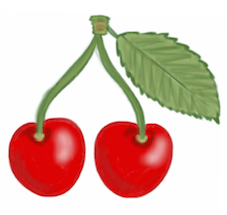 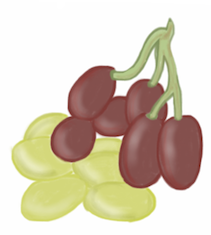 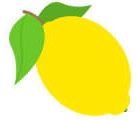 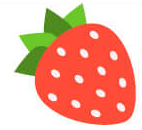 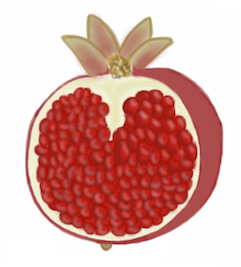 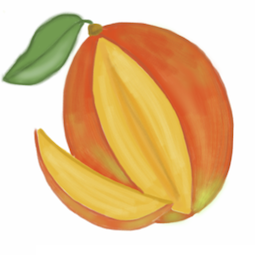 Observa el recuadro y rodea con un círculo las frutas repetidas en el  conjunto
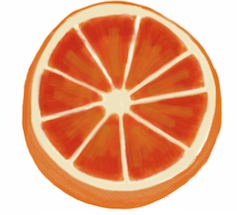 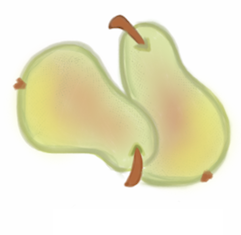 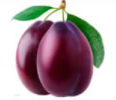 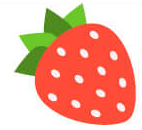 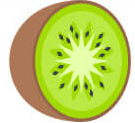 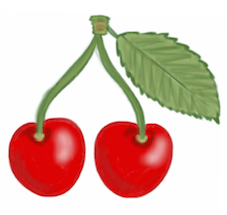 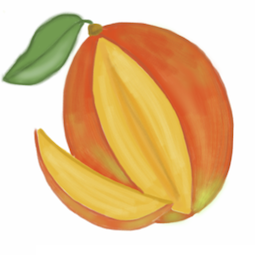 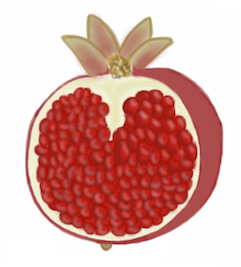 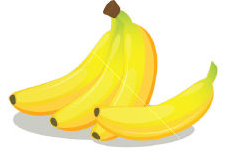 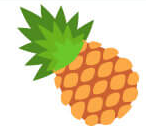 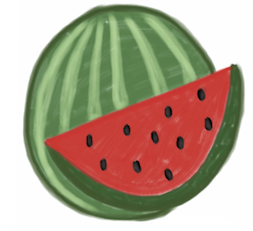 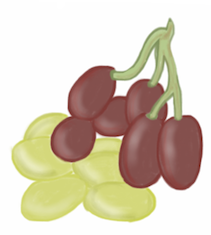 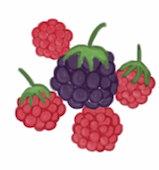 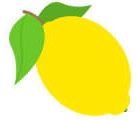 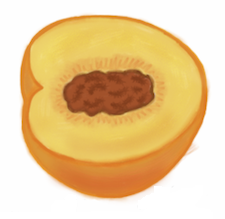 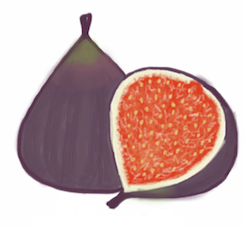 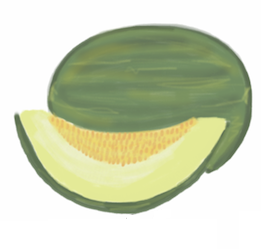 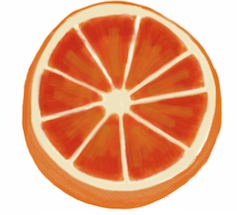 Observa el recuadro y rodea con un círculo las frutas repetidas en el  conjunto
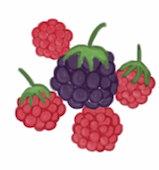 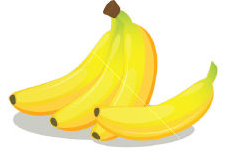 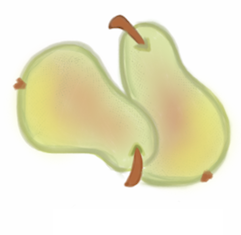 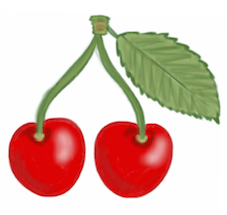 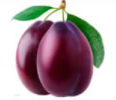 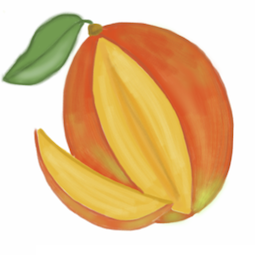 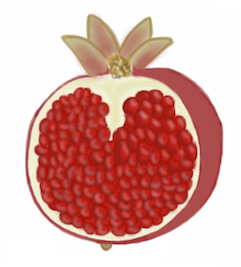 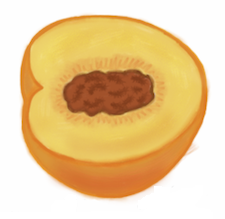 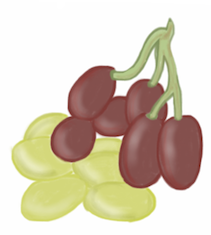 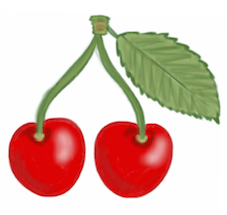 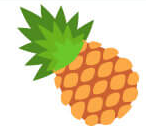 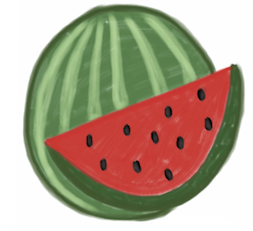 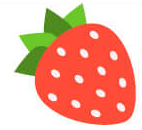 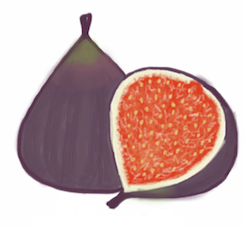 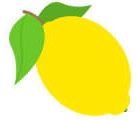 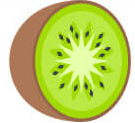 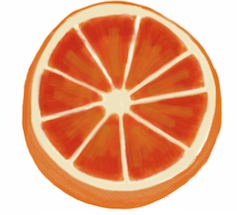 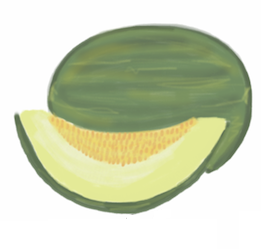